Half Term Report
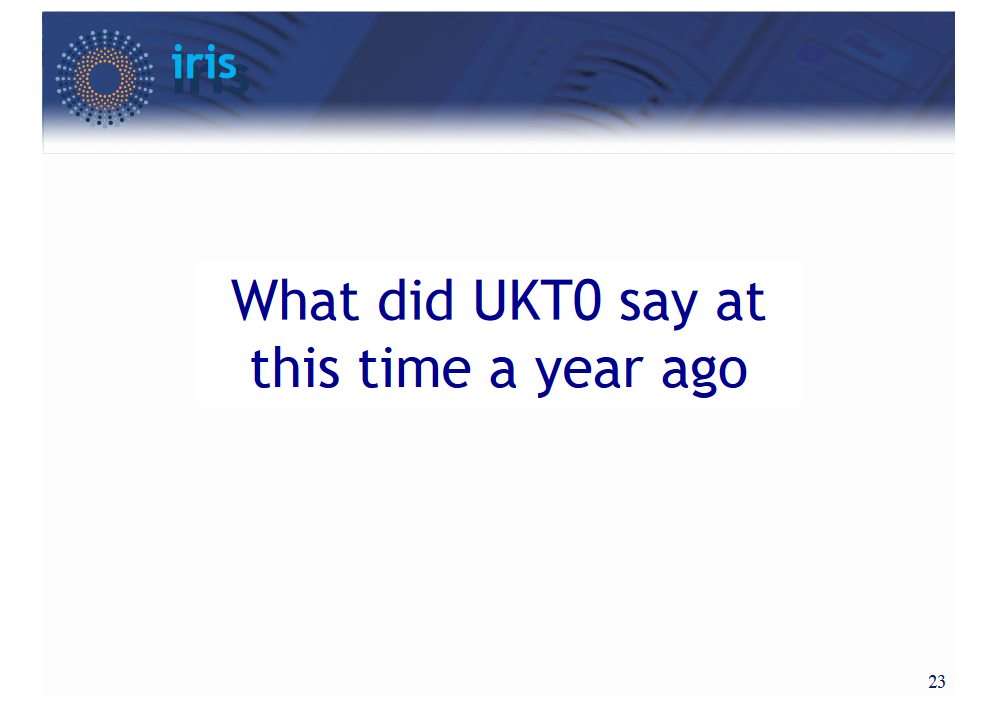 2
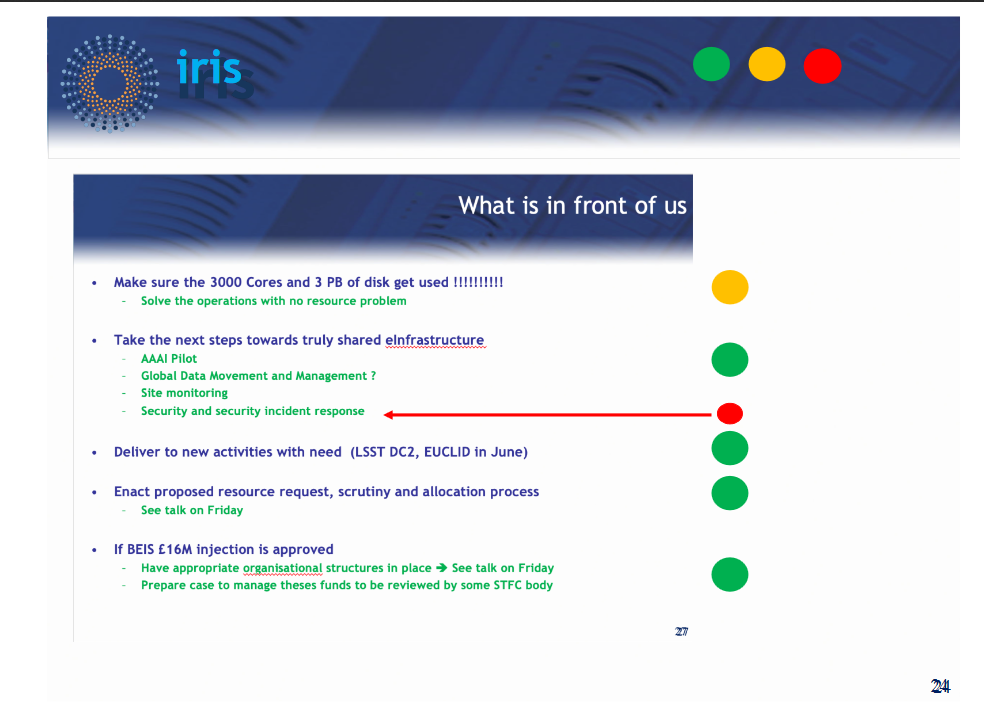 CPU is Good What about Disk
Will come from digital asset
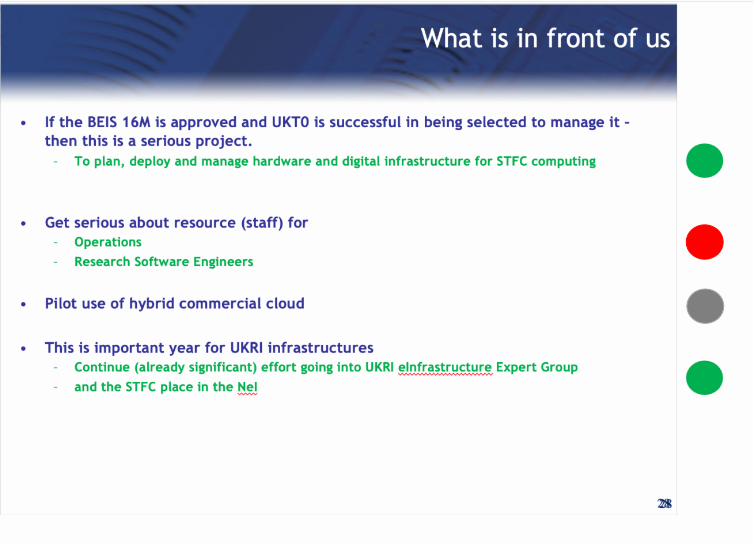 Working on this – but unsolved
Manchester project
Web site
Philip and CCFE working on this
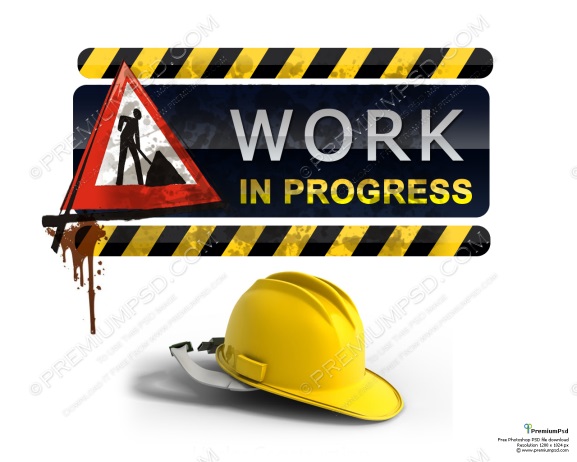 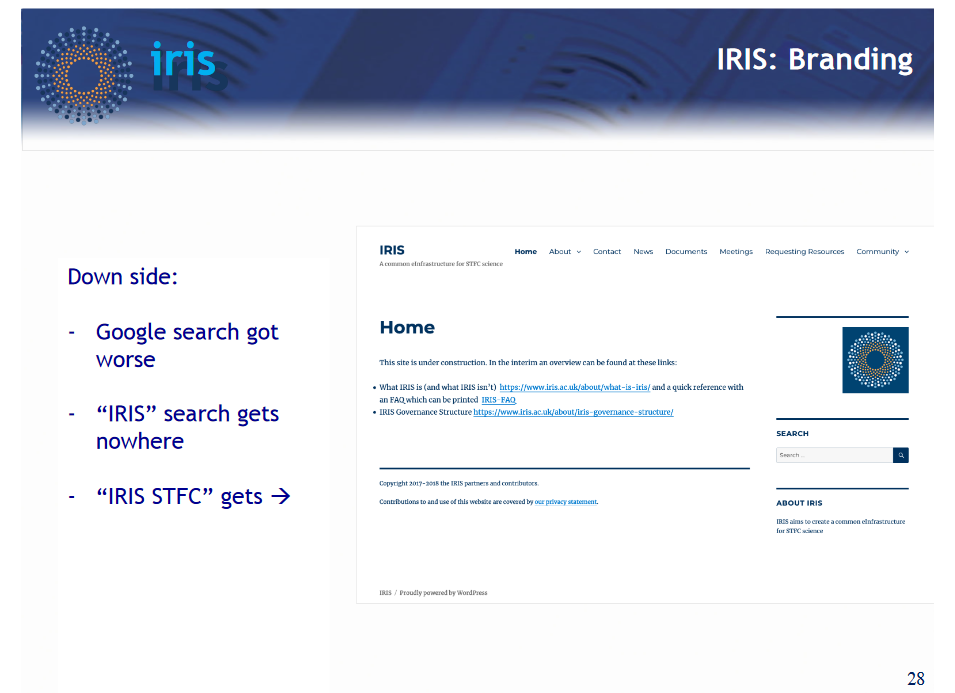 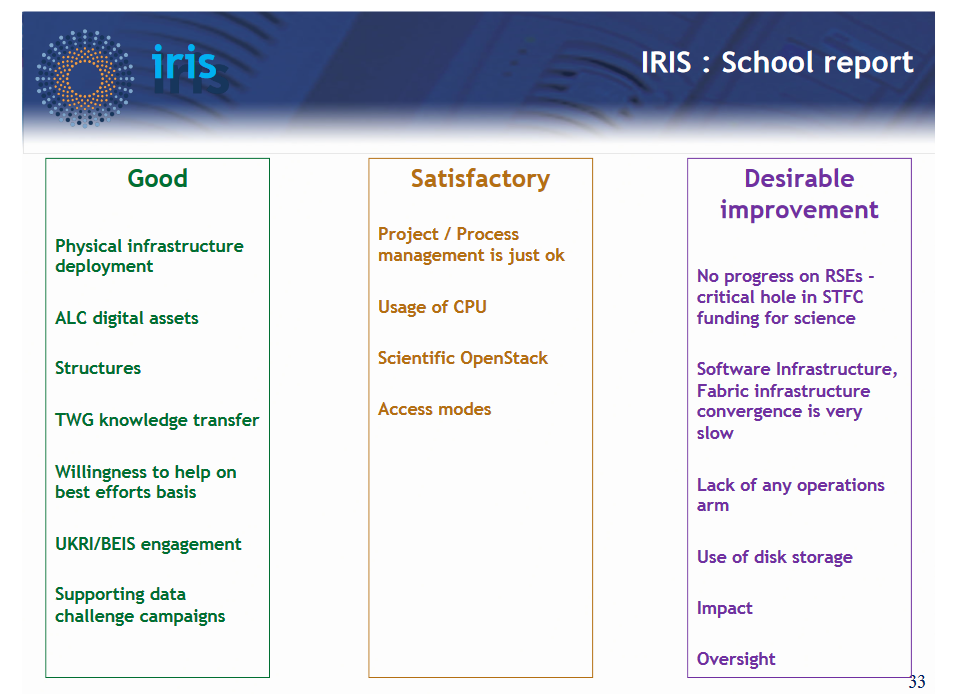 Project Manager
Excellent
Some progress
Need some solution to batch and VREs
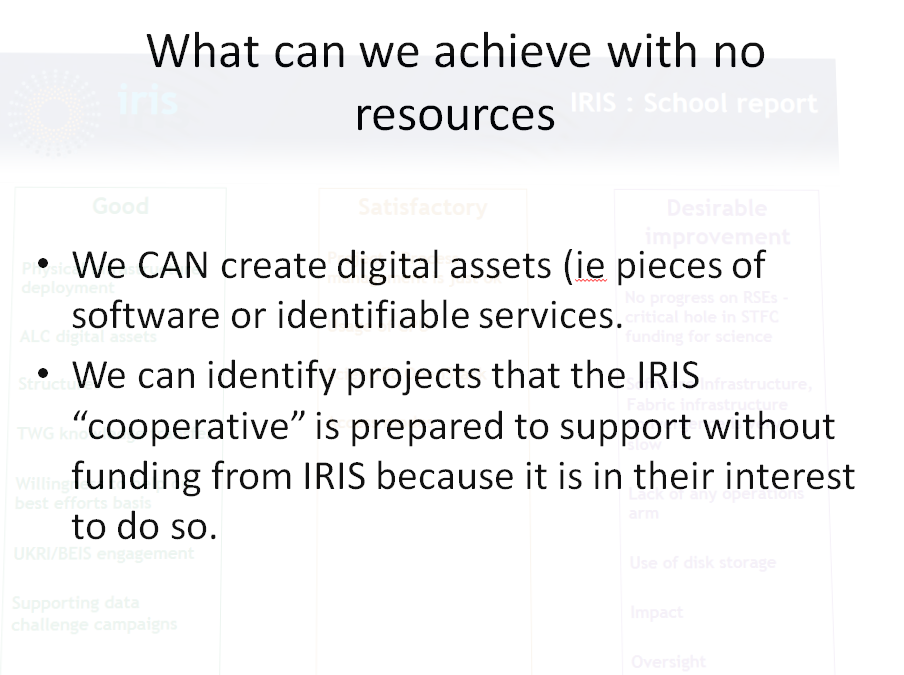 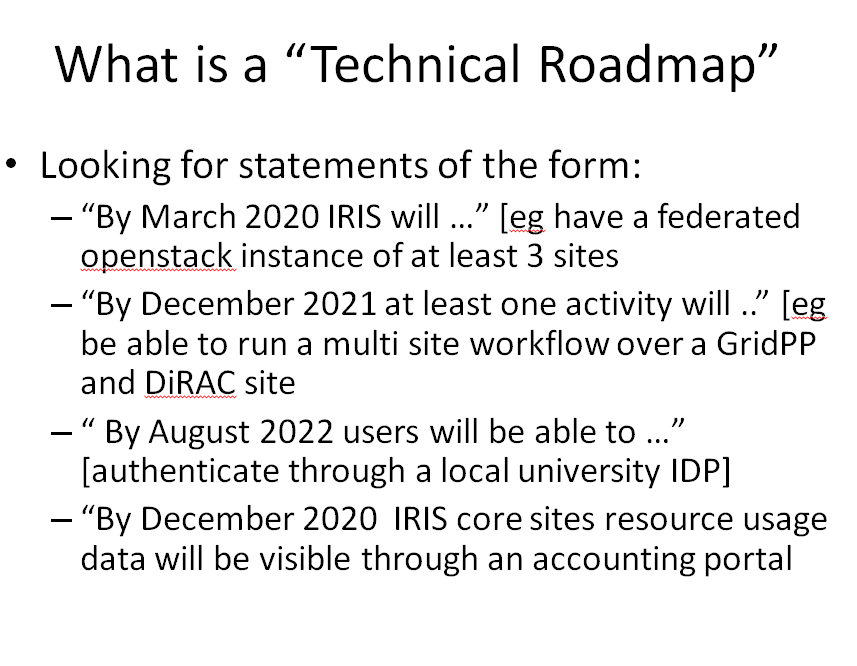 Service Catalogue
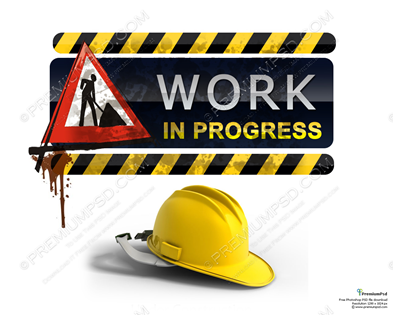 JK working on this
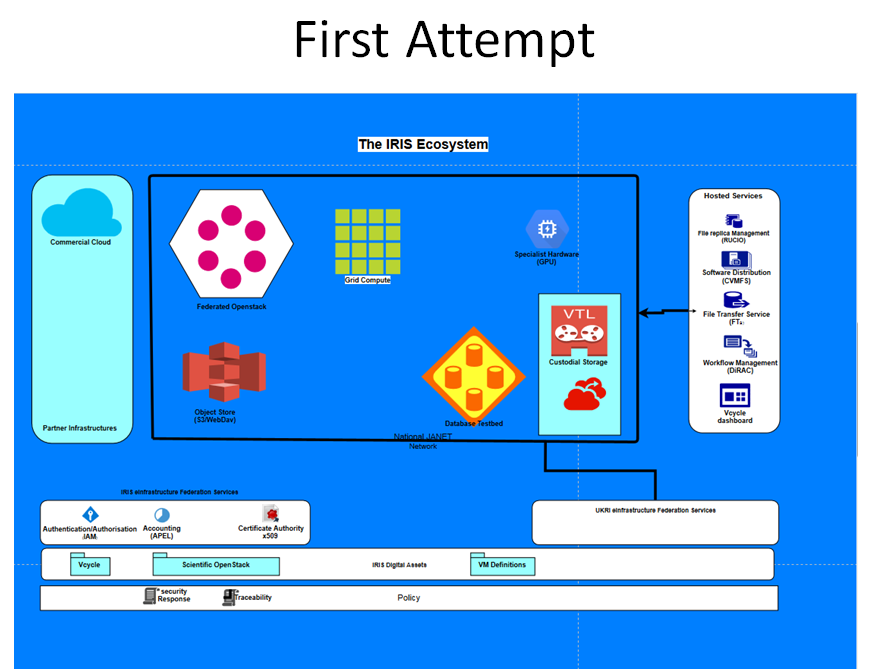 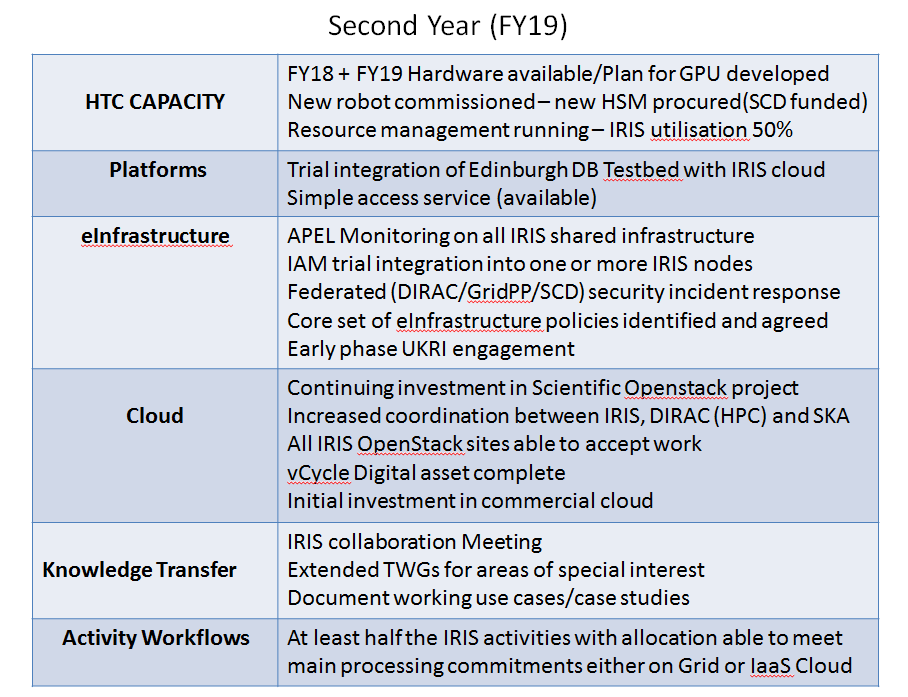 ?
Maybe!
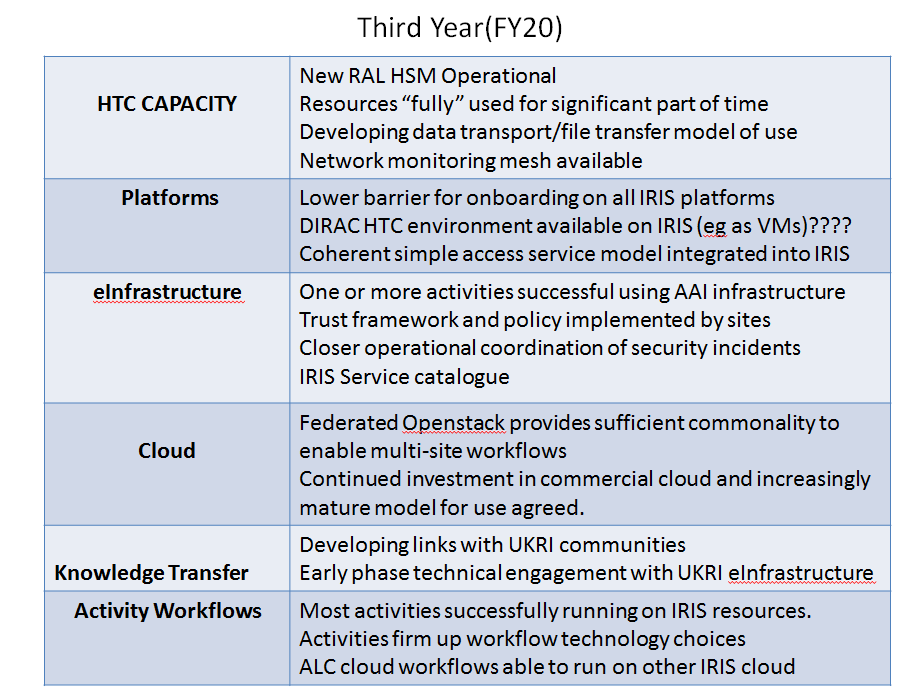 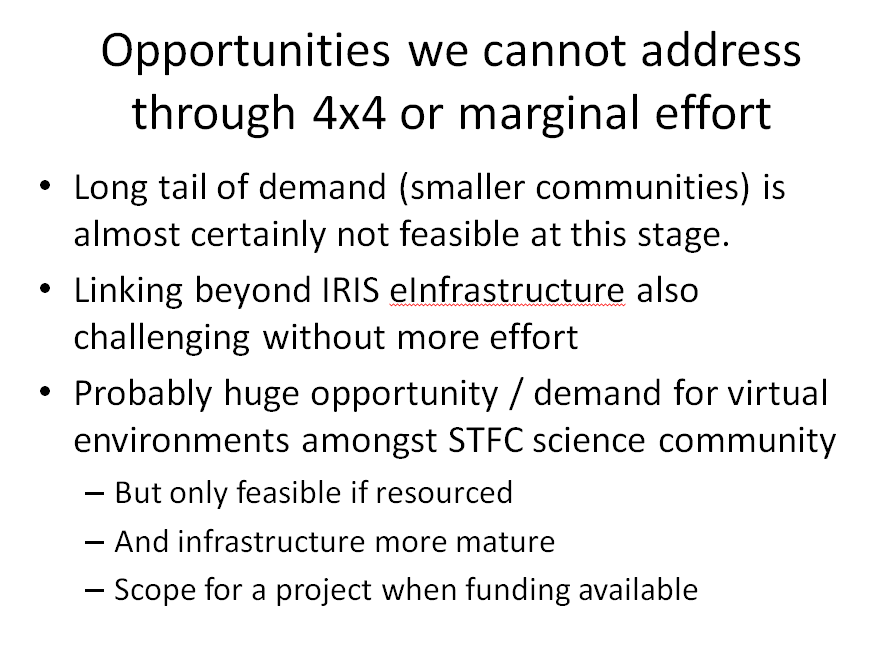